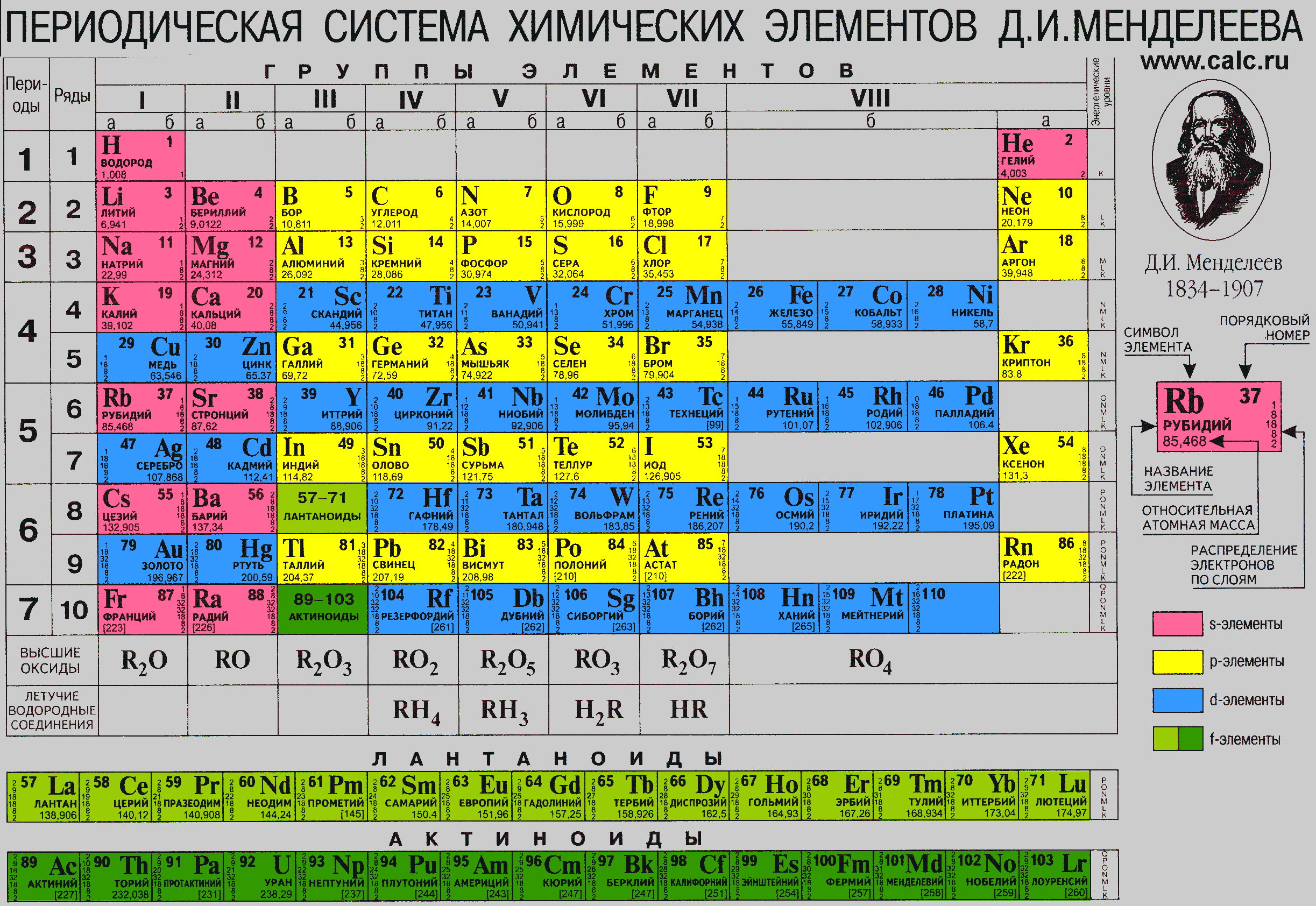 Элементы   V   группы главной   подгруппы
Дегтярева Марина Олеговна
Муниципальное автономное  общеобразовательное  учреждение «Лицей  научно-инженерного  профиля»
г. Королёв   Московской области
Общая     характеристика
К элементам V группы, главной подгруппы относятся    
      азот  N,  фосфор  P,   мышьяк  As,   сурьма   Sb,   висмут  Bi
Общее  название  -  пниктогены
 (греческий корень "пникт" - "удушливый", "плохо пахнущий"),
Так охарактеризованы запахи водородных соединений этих элементов
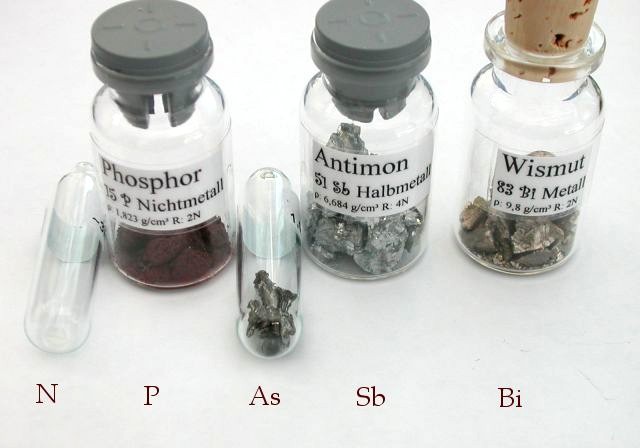 N, P - типичные неметаллы
As, Sb - проявляют неметаллические и металлические свойства
Bi - типичный металл
Строение    атомов
))
+7
2  5
)))
+15
Радиус   атома
2   8   5
Окислительные    свойства
Электроотрицательность
))))
+33
2   8  18  5
)))))
+51
2  8  18 18 5
))))))
+83
2  8  18 32 18 5
Физические свойства
Характер   соединений
Азот
7
N
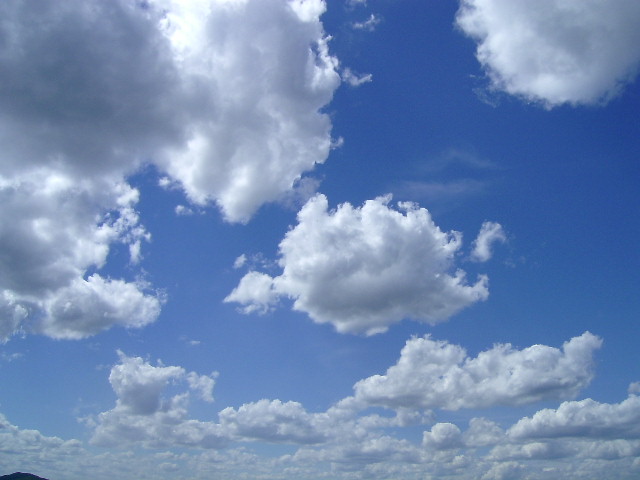 78%
14,007
52
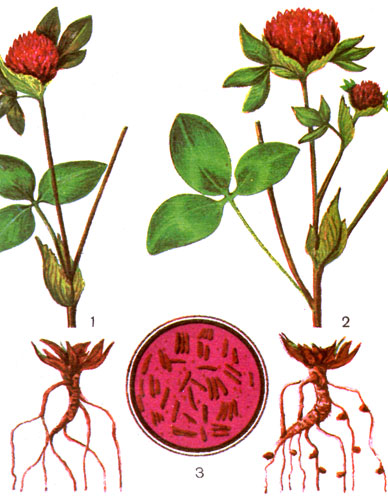 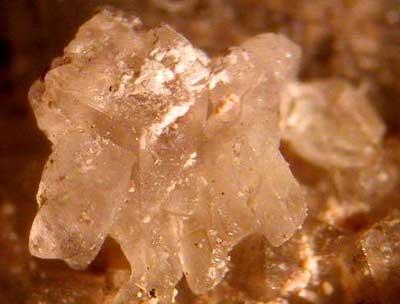 16-18%
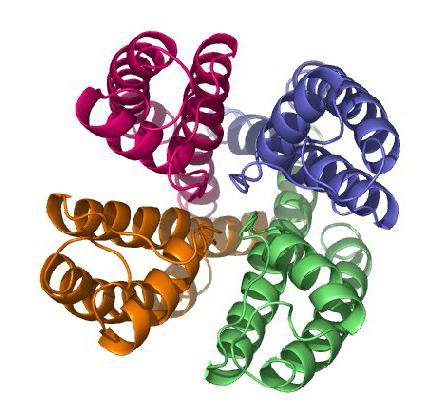 природная селитра
15
Фосфор
P
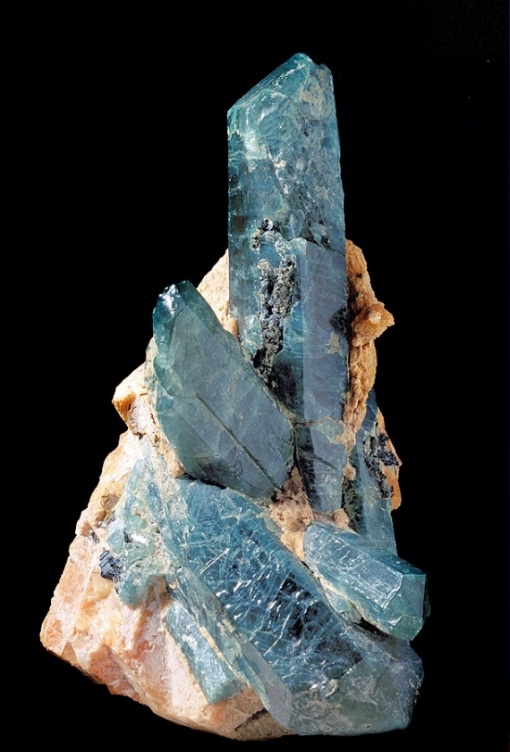 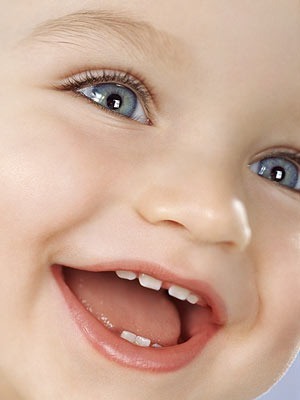 30,9
582
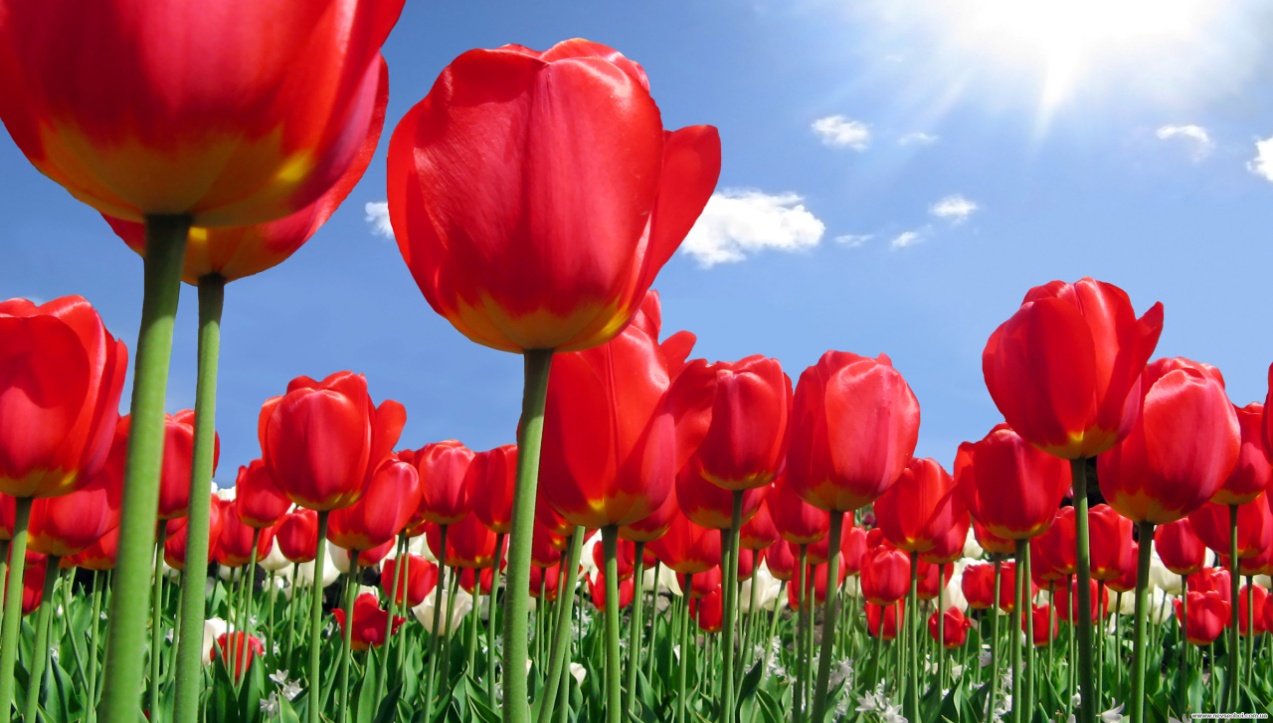 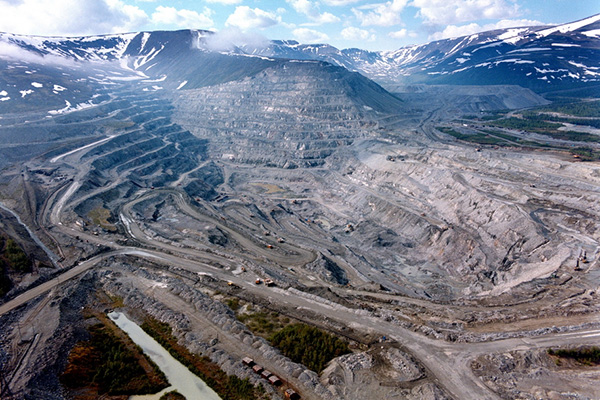 в земной коре  8 • 10–2 % по массе
33
Мышьяк
As
74,9
Мышьяк — редкий  элемент. 
содержание в земной коре 1,7·10-4% по массе
может встречаться в самородном состоянии
известно около 200 мышьяксодержащих минералов
5
18
8
2
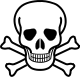 Аурипигмент    As2S3
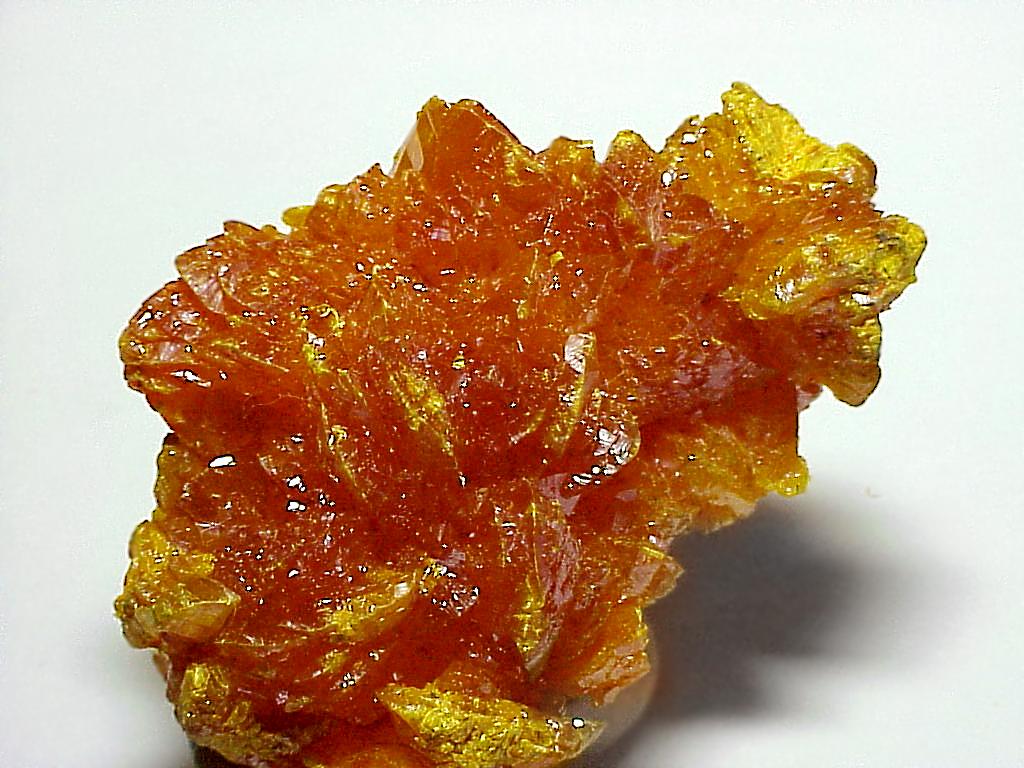 As
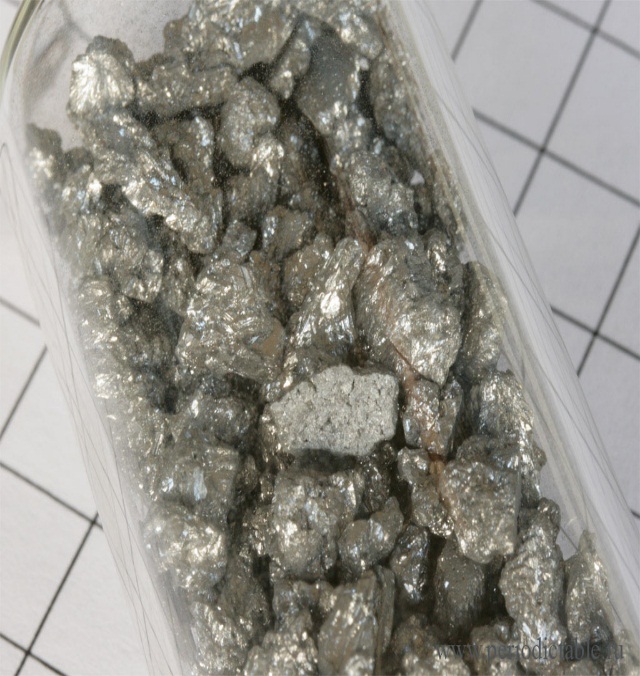 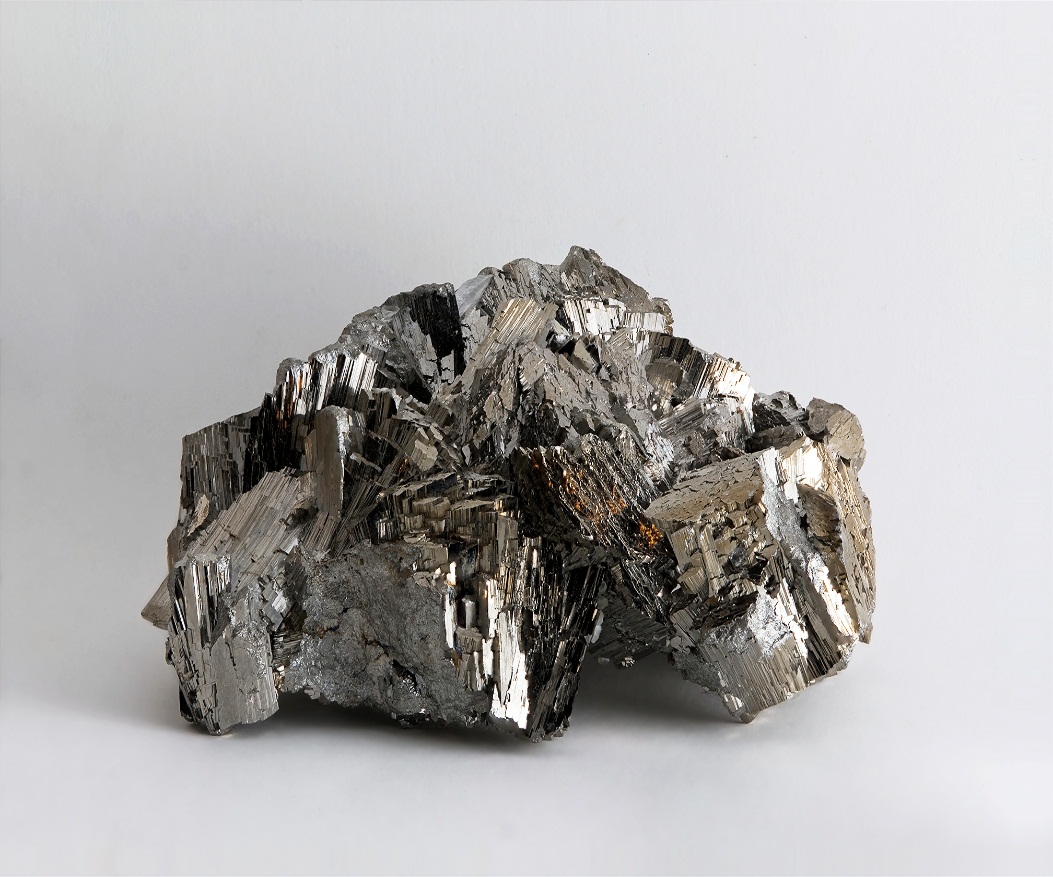 Арсенопирит    FeAsS
51
Сурьма
Sb
Природная сурьма является смесью двух изотопов: 121Sb (57,36 %) и 123Sb (42,64 %)
Напоминая внешним видом металл, кристаллическая сурьма обладает большей хрупкостью и меньшей тепло- и электропроводностью
121,7
5
1818
8
2
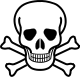 Является компонентом свинцовых                       
      сплавов, увеличивающим их 
      твёрдость и механическую 
      прочность
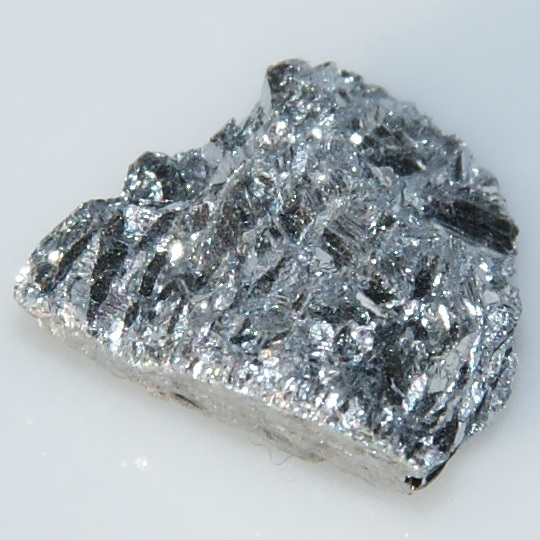 Применяется в полупроводниковой 
    промышленности
83
Висмут
Bi
Природный висмут состоит из одного изотопа 209Bi
Висмут в твёрдом состоянии имеет меньшую плотность, чем в жидком
121,7
5
18
32
18
8
2
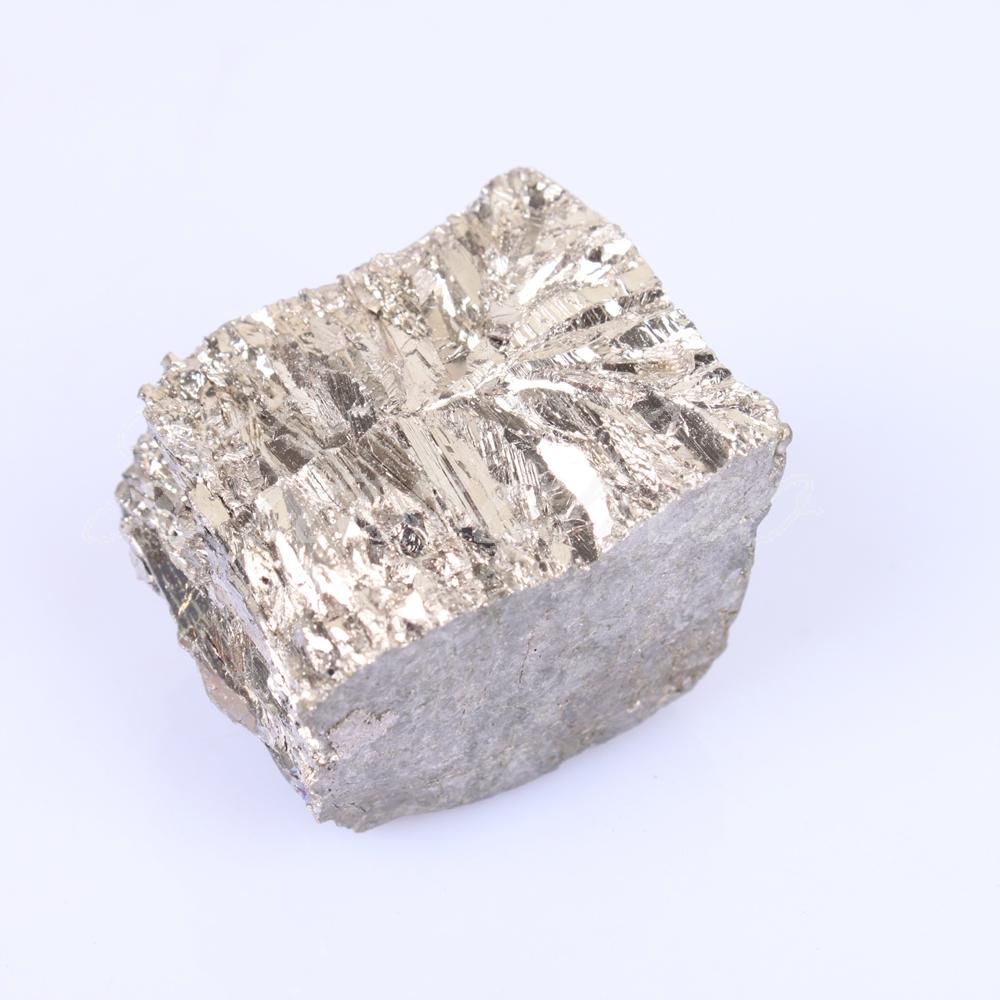 Сплавы висмута с другими легкоплавкими веществами (оловом, свинцом, ртутью, цинком) обладают очень низкой температурой плавления (некоторые — ниже температуры кипения воды, а наиболее легкоплавкий состав с висмутом имеет температуру плавления около +41 °C)
Заключение.
В чём сходство  электронного строения элементов  V группы главной подгруппы?
Какие свойства в окислительно-восстановительном плане проявляют эти элементы?
Какой элемент подгруппы азота  наиболее  химически активен?
Как изменяется активность вниз по группе?
Сделайте общий вывод по свойствам элементов V группы главной подгруппы и их соединений.
Интернет - ресурсы
http://metalli.vsesekreti.net/m_podgruppa-azota.htm
http://m.fb.ru/article/173556/belki-stroenie-belkov-i-funktsii
http://www.ecosystema.ru/08nature/min/1_6_6_1.htm
http://businka.org/bricks-and-other/2014/08/06/mineraly-kolskogo-poluostrova-apatit.html#!prettyPhoto
http://www.russkiymir.ru/catalogue/detail.php?det=58detail6&region=58
http://www.baby.ru/community/view/22622/forum/post/89904824/
http://www.periodictable.ru/033As/As.html
http://geologtim.ru/catalog/1001-2/find-first/%25D0%2590
http://mineralcatalog.com.ua/mineral37
https://ru.wikipedia.org/wiki/%D0%A1%D1%83%D1%80%D1%8C%D0%BC%D0%B0#
http://marketadvisor.ru/754126-antimony-ingot-9965.html